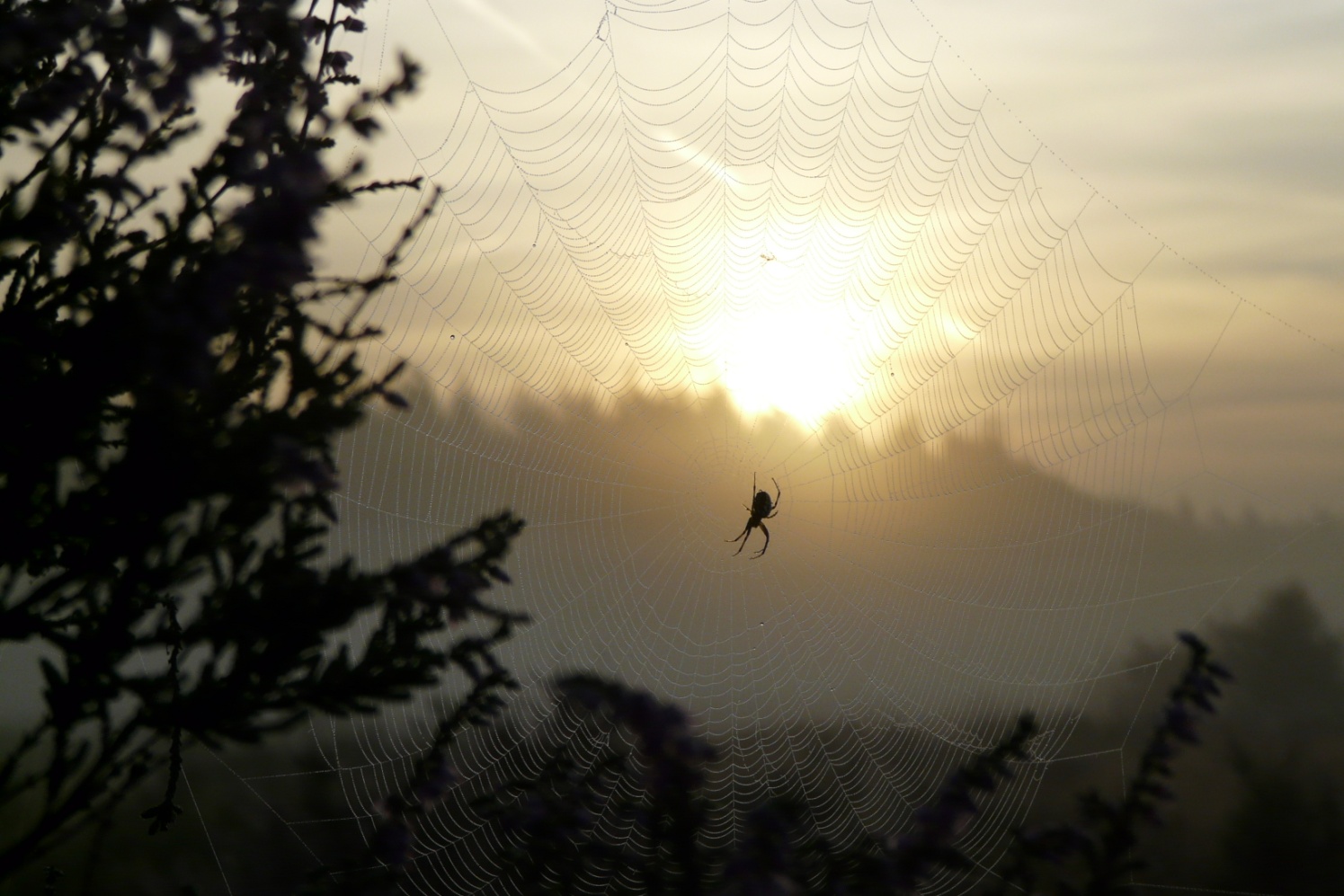 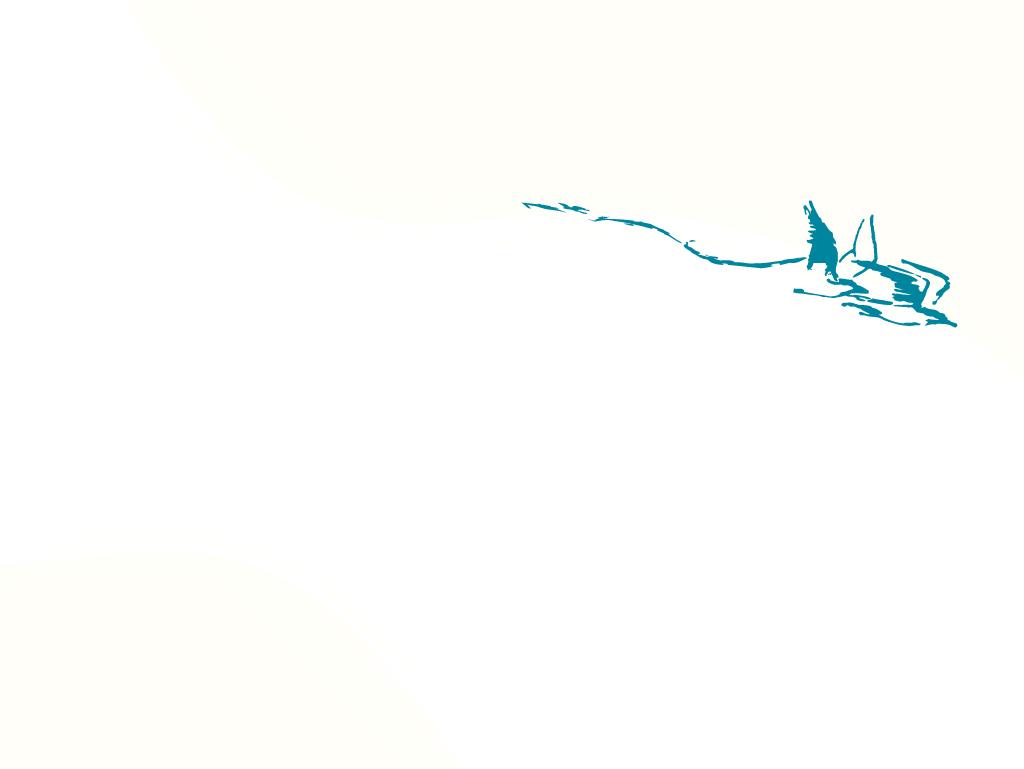 What a wonderful world
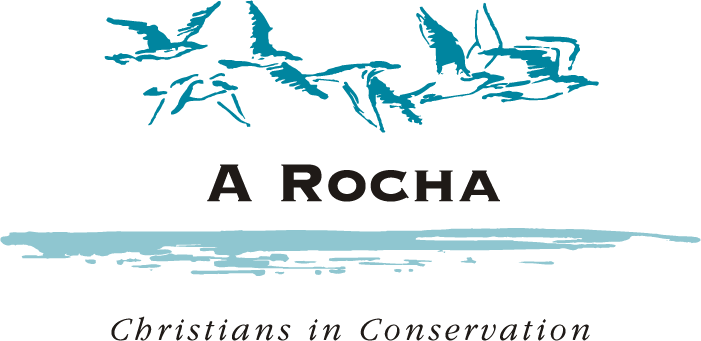 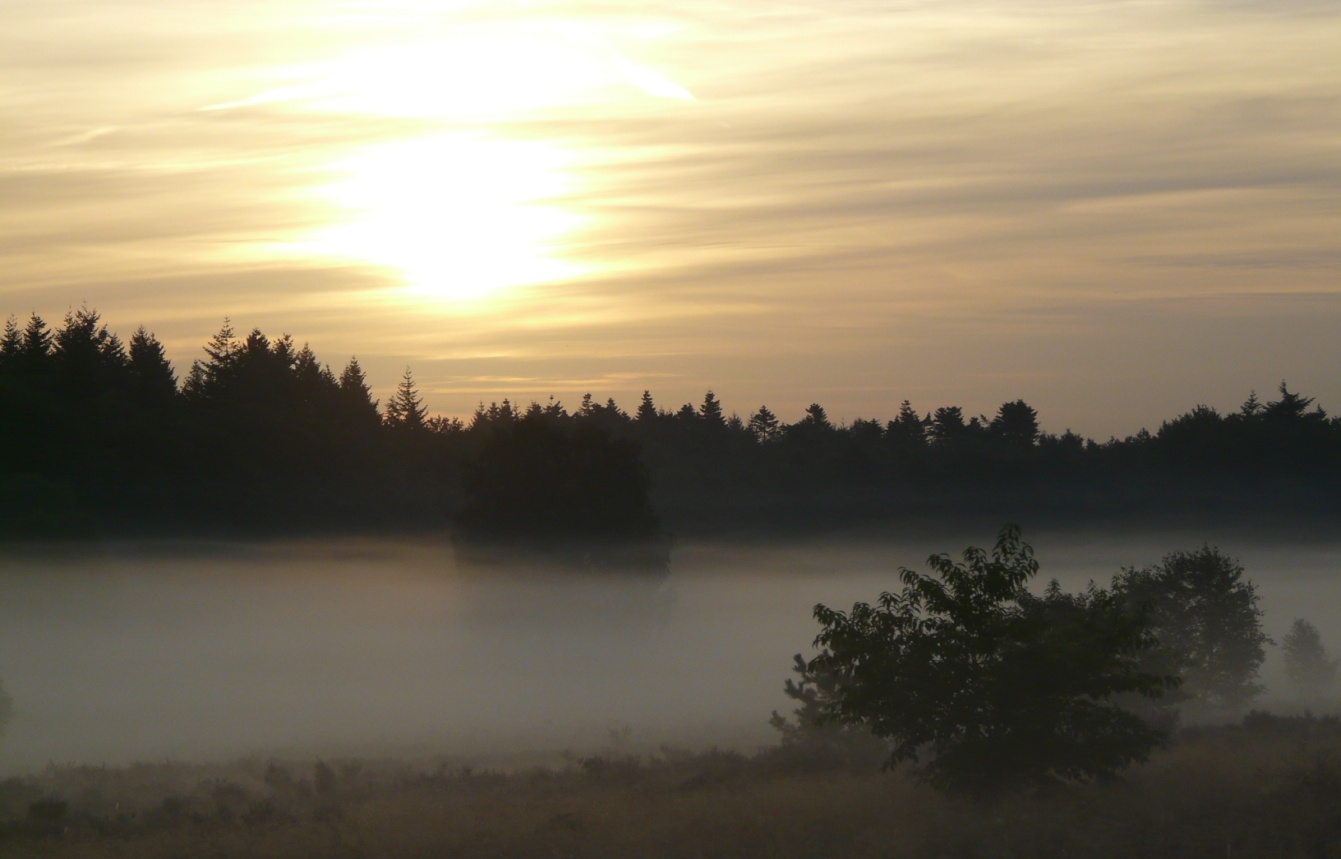 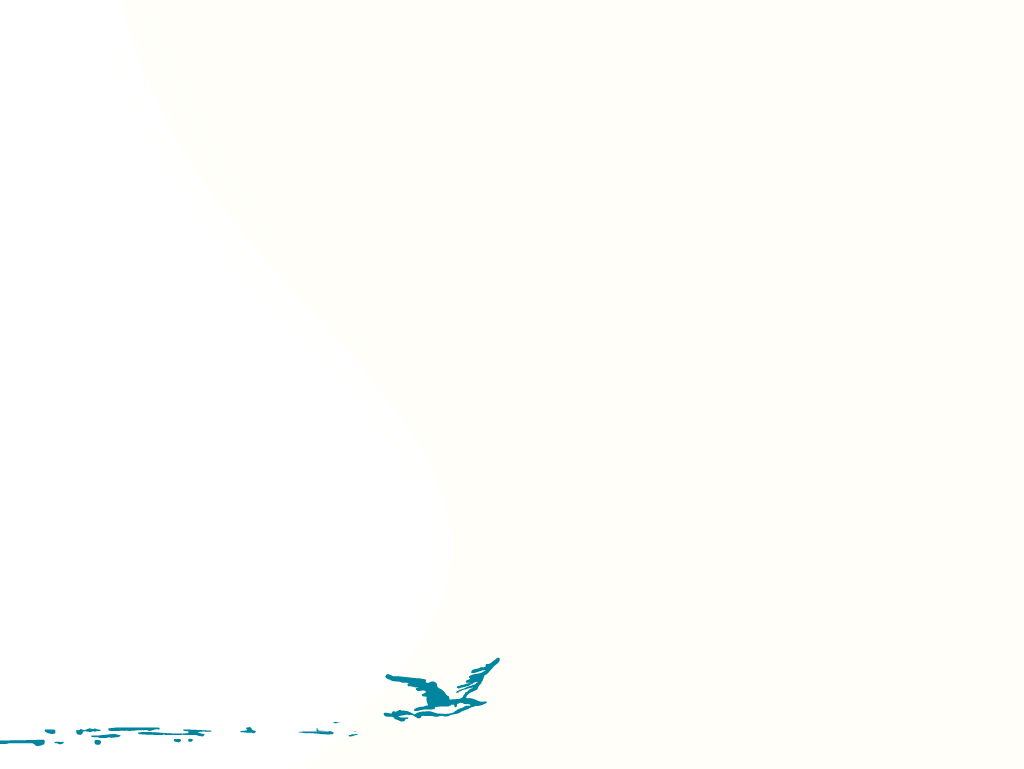 Perspectief
Voor wie is dit allemaal?
Kijk naar de vogels in de lucht:
ze zaaien niet en oogsten niet en
vullen geen voorraadschuren,
het is jullie hemelse Vader die ze voedt.
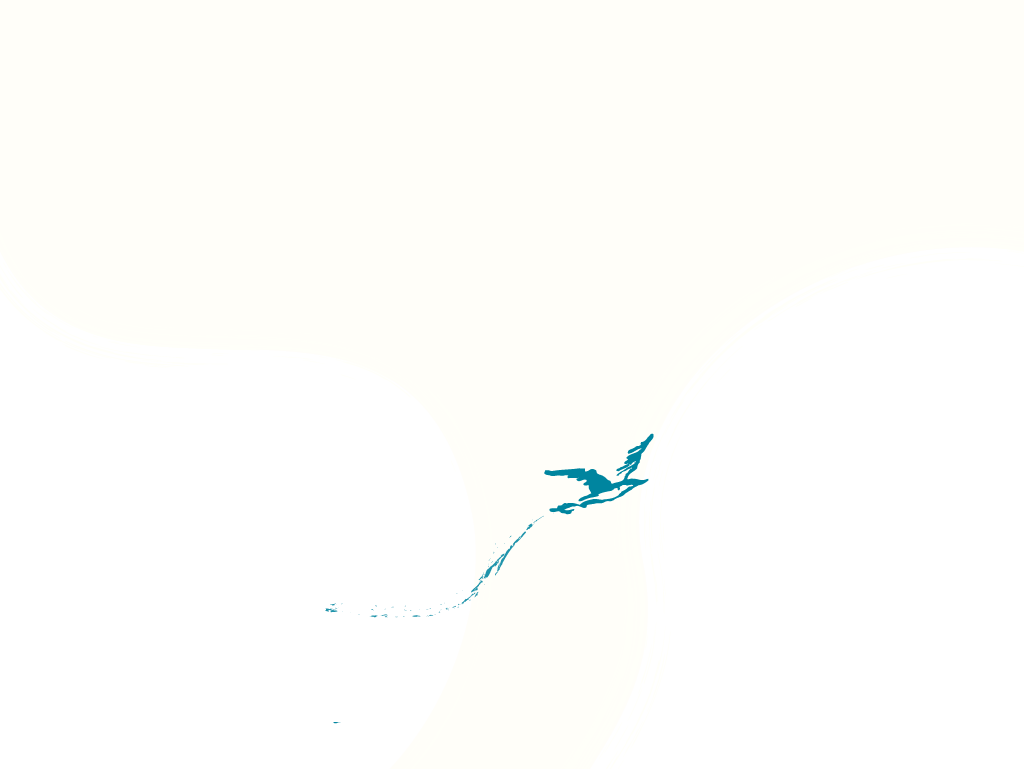 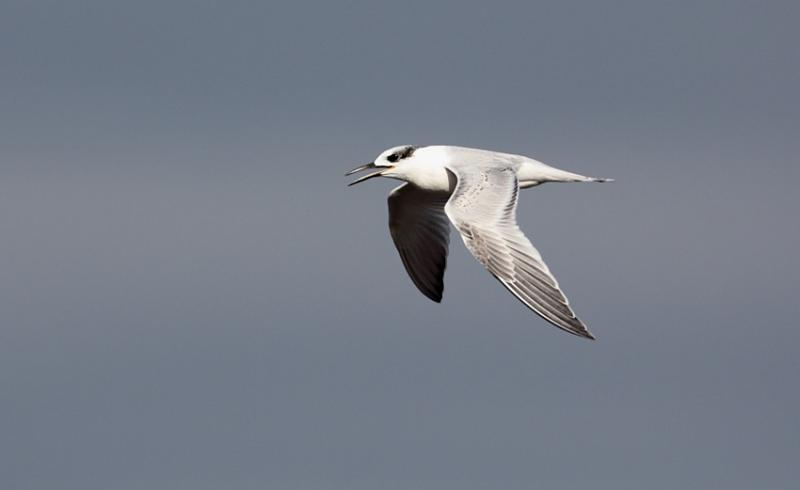 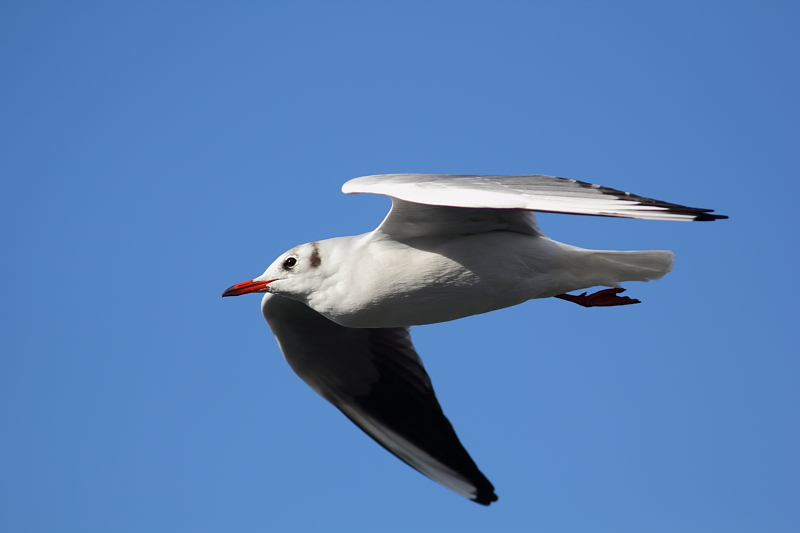 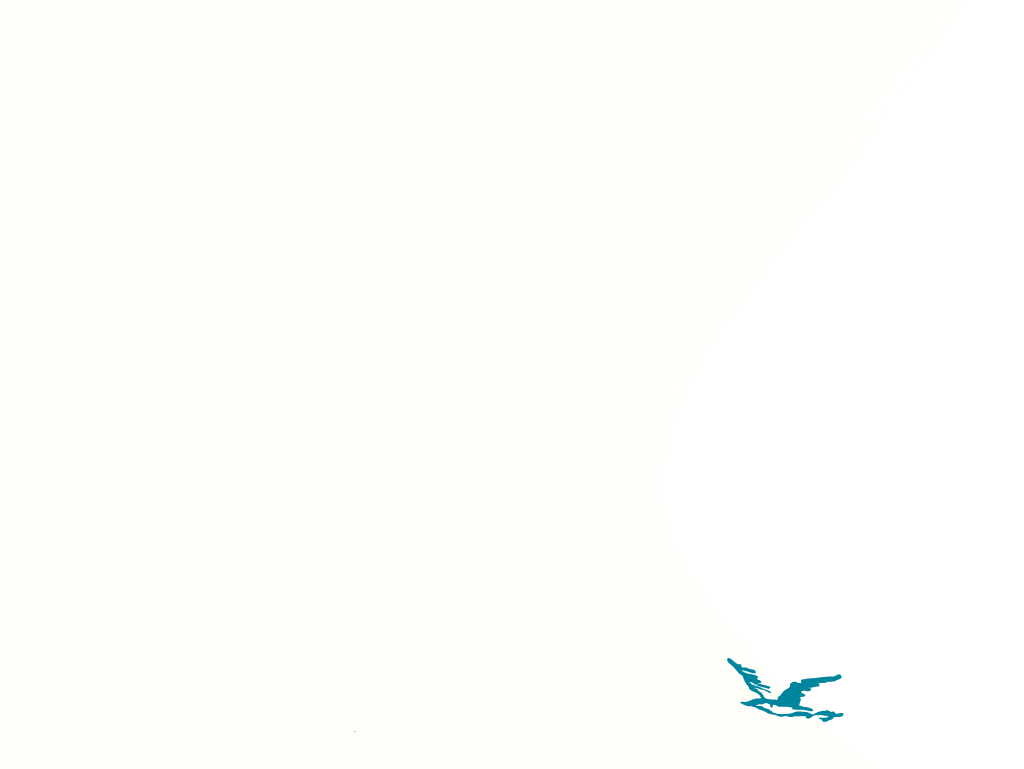 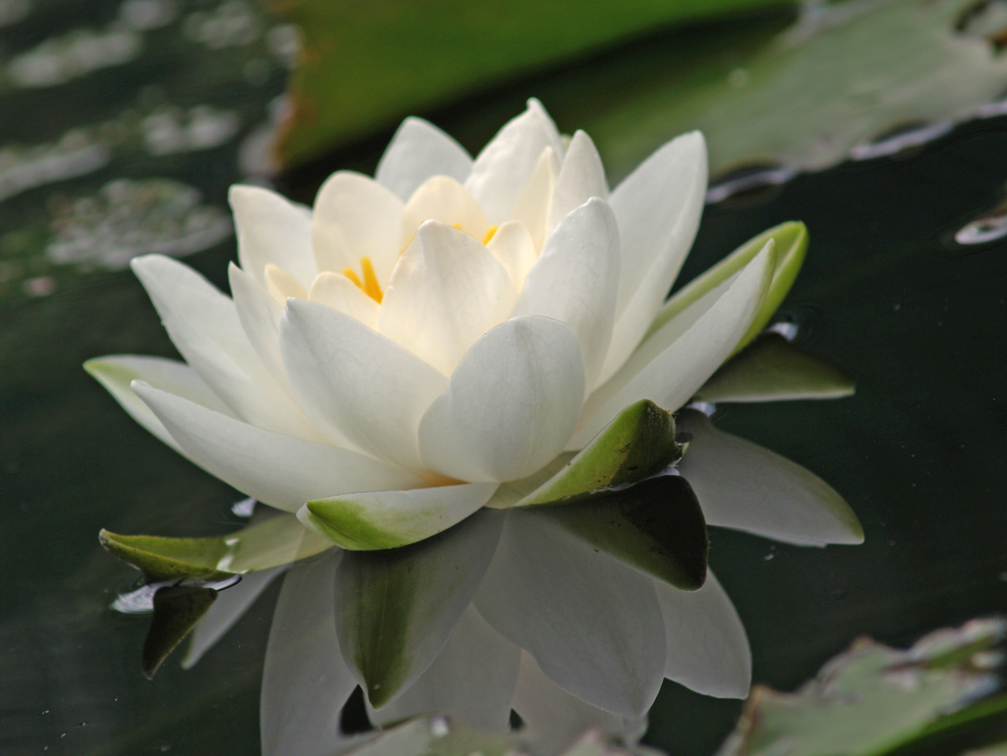 Kijk eens naar de lelies, kijk hoe ze groeien in het veld. Ze werken niet en weven niet. 

Ik zeg jullie: zelfs Salomo ging in al zijn luister niet gekleed als een van hen.
Foto: Pascal Vyncke, SeniorenNet.be
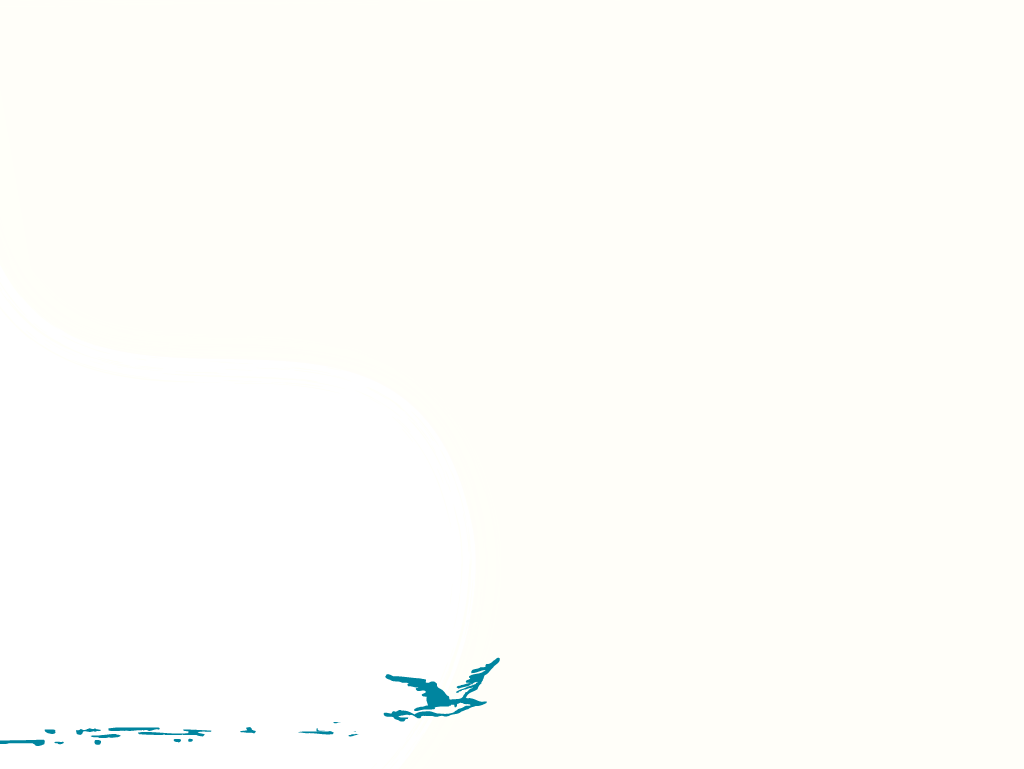 Macht
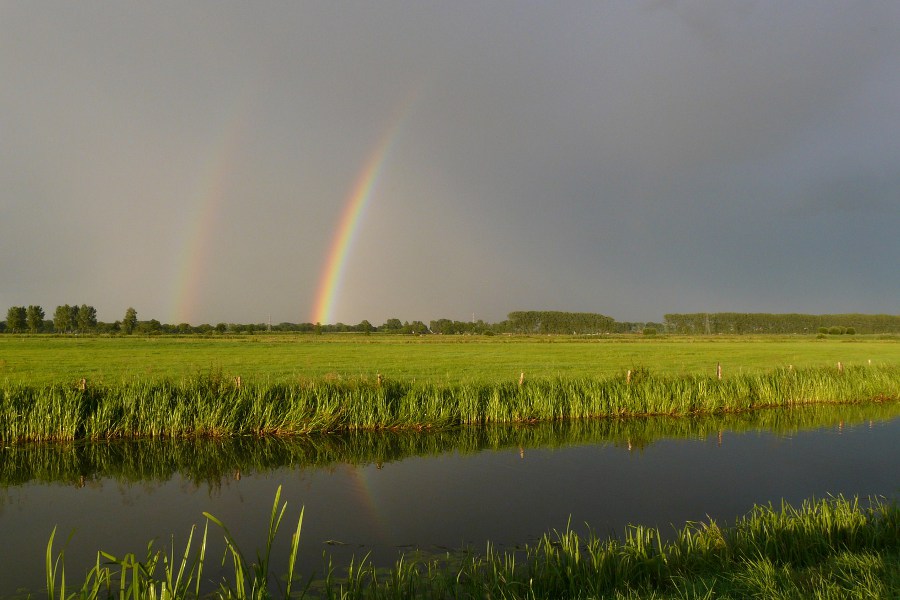 Gods macht wordt 
					zichtbaar in de natuur.
						Gods macht uit
						  zich in creativiteit.
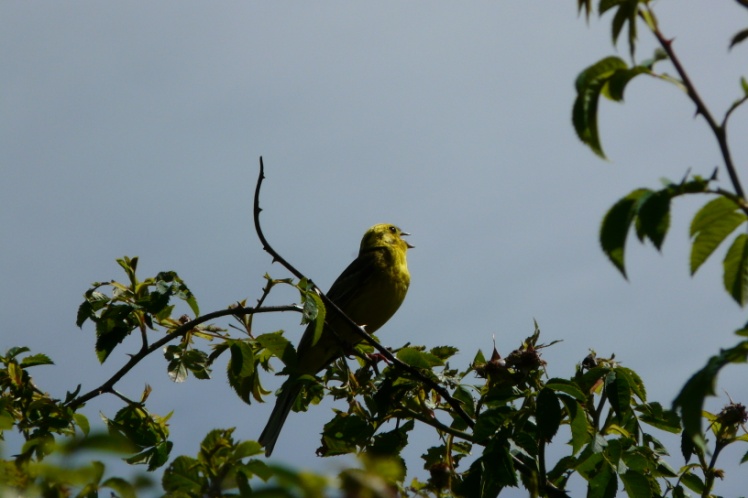 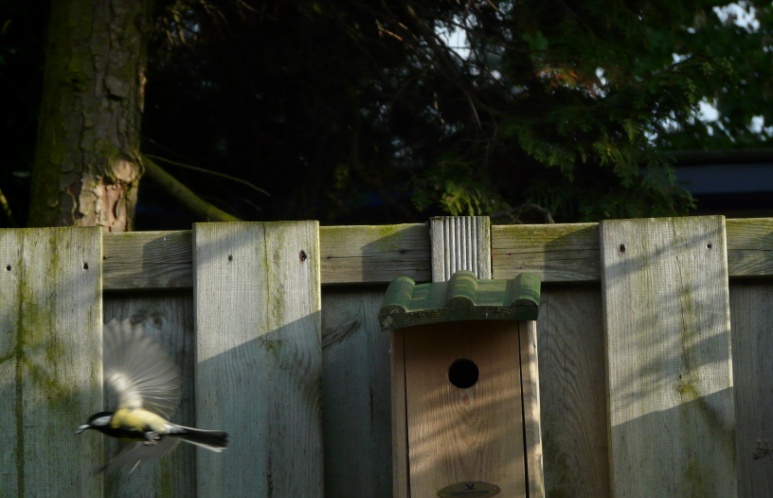 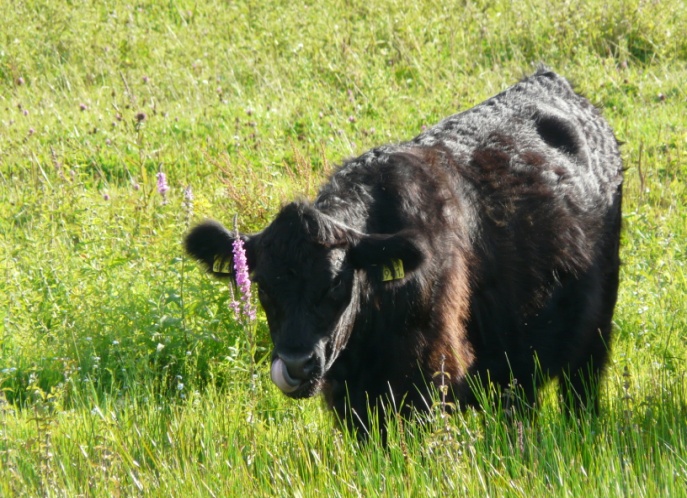 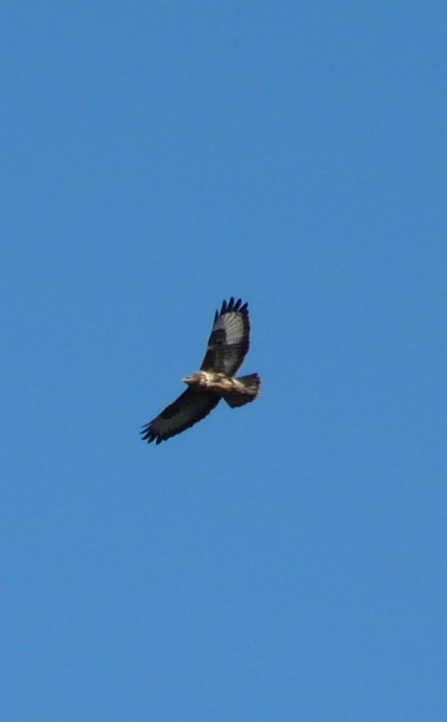 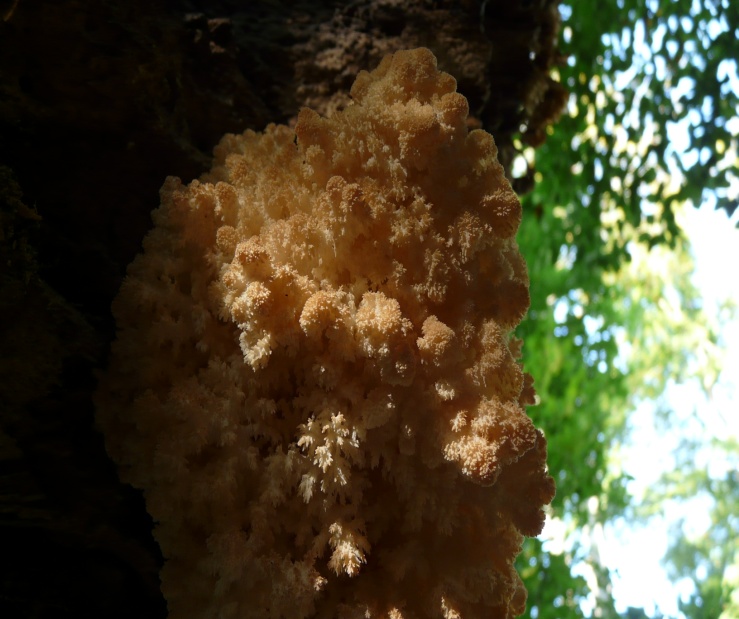 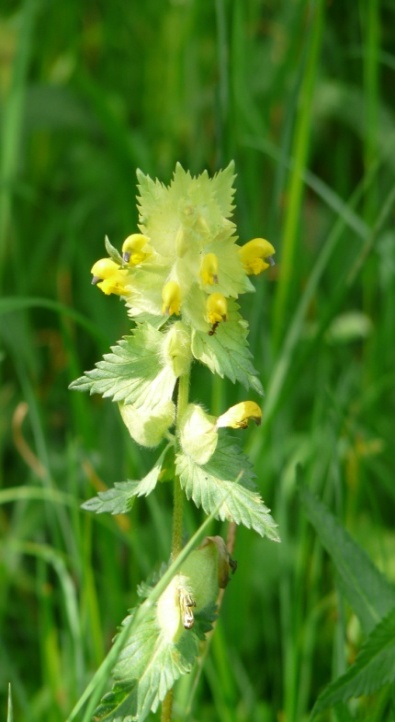 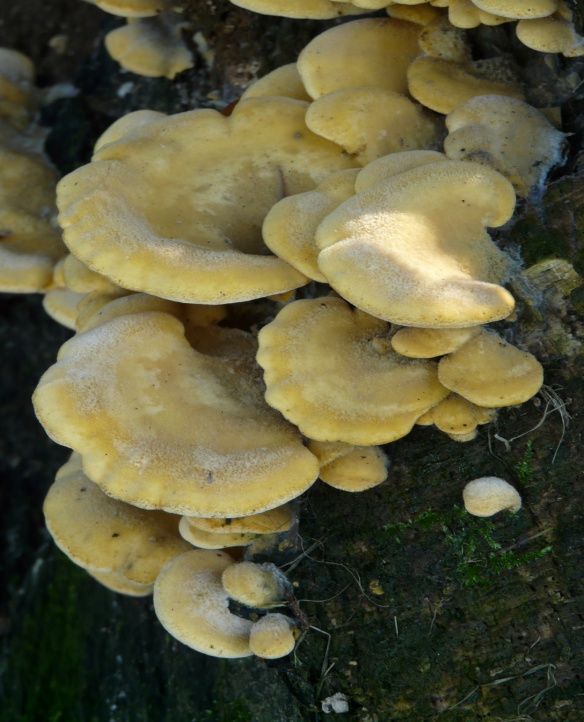 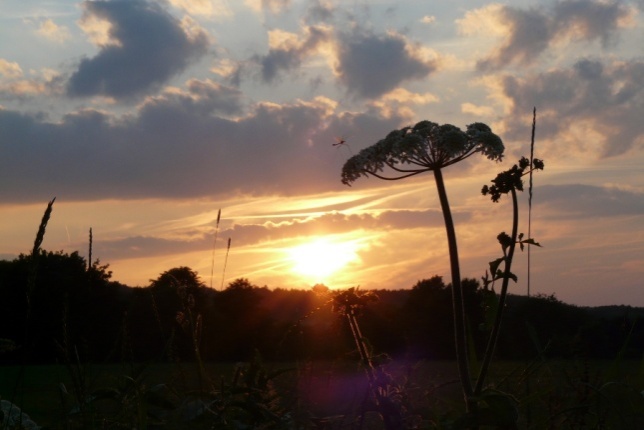 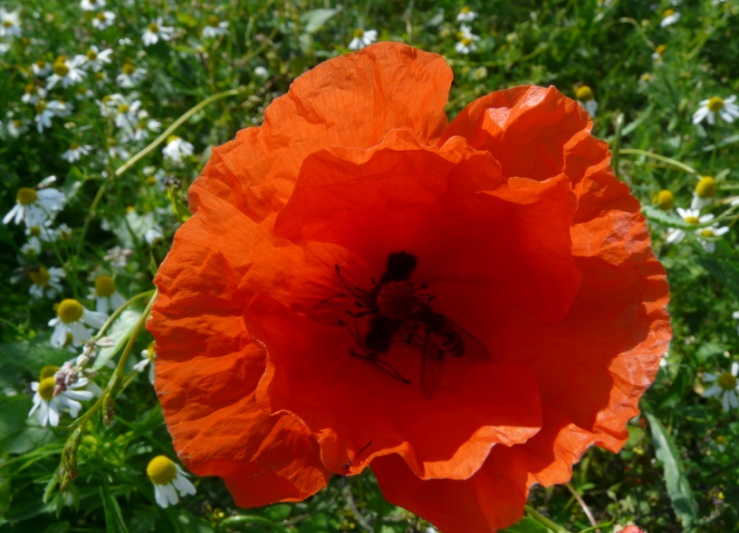 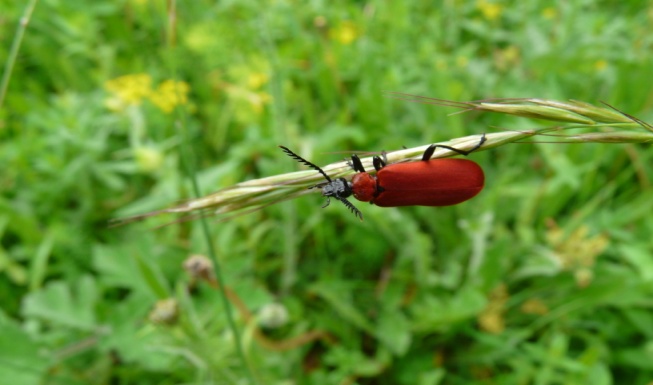 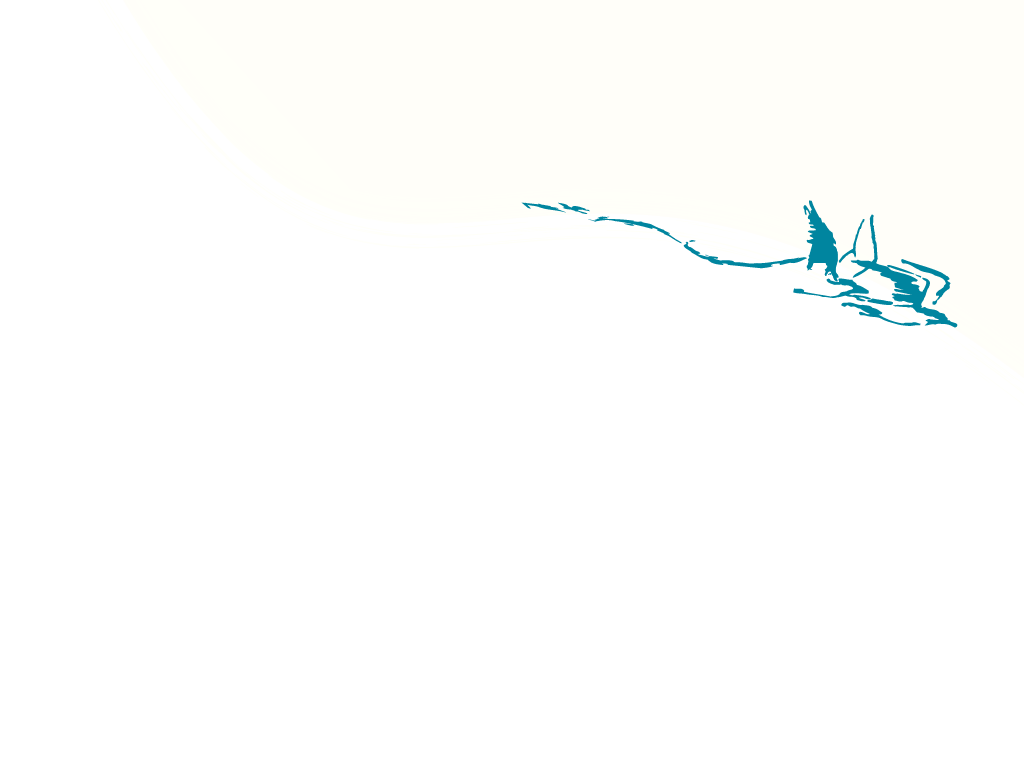 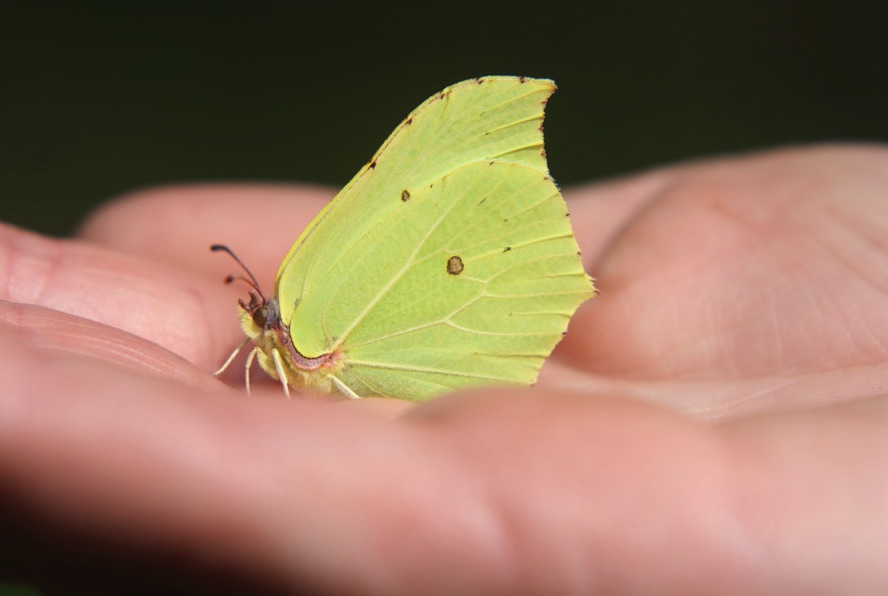 Aanwezigheid
Gods aanwezigheid zoeken in de natuur
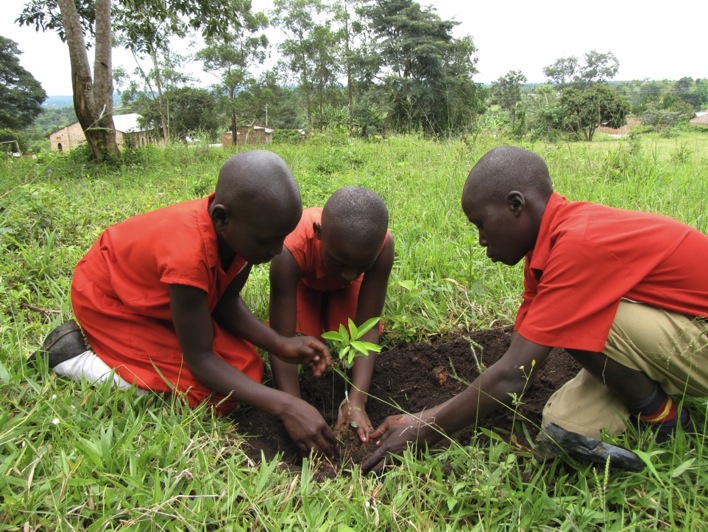 Prioriteiten
De schepping bestaat voor Gods plezier.

God wil dat de hele schepping bloeit.
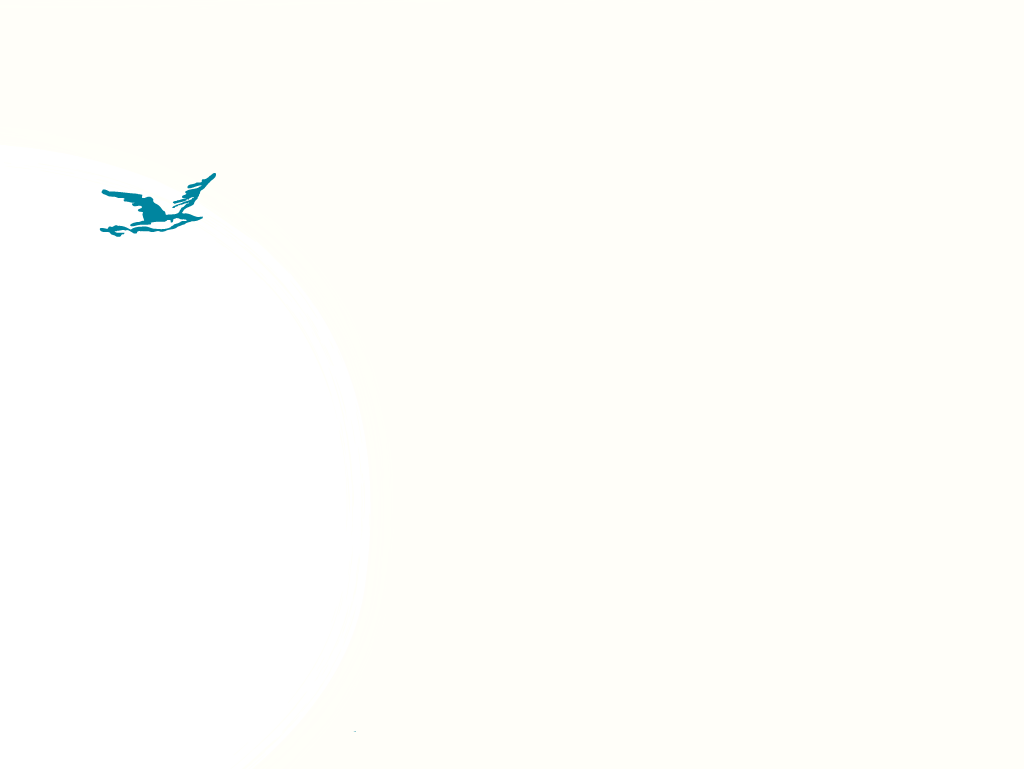 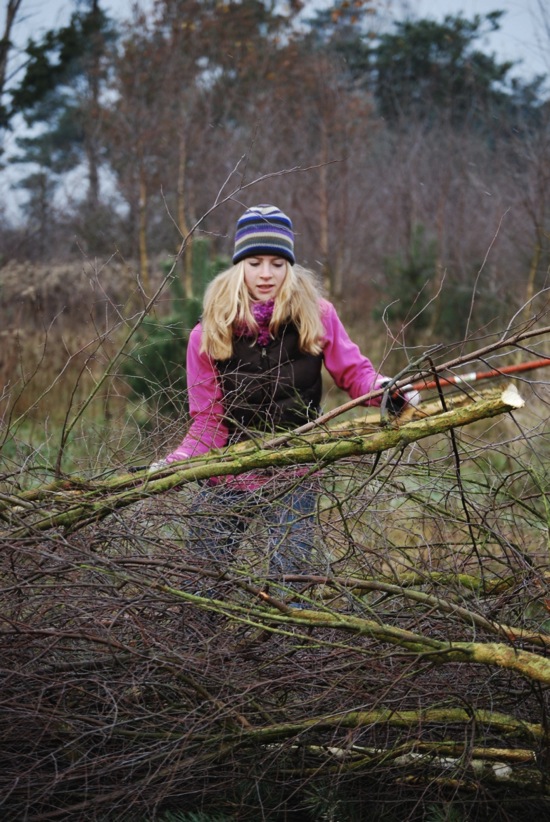 Plaats
Wat is onze plaats in de 	schepping? 

	   Ken de plek waar je 				geplaatst bent.
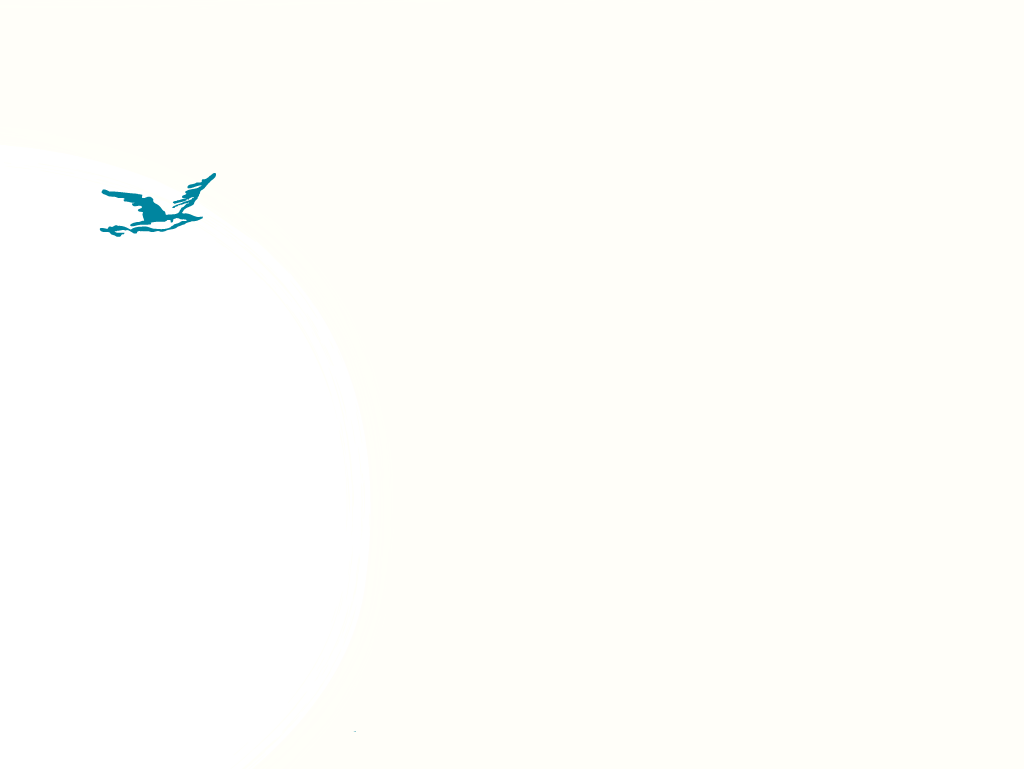 Plaats
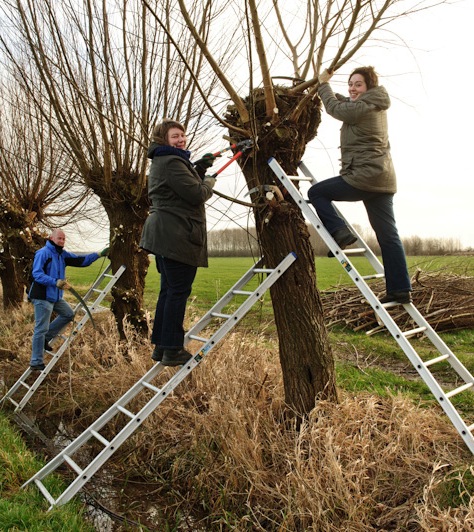 Dit zegt de HEER van de hemelse machten, de God van Israël, tegen de ballingen die hij vanuit Jeruzalem naar Babel heeft laten voeren: “Bouw huizen en ga daarin wonen, leg tuinen aan en eet van de opbrengst, ….
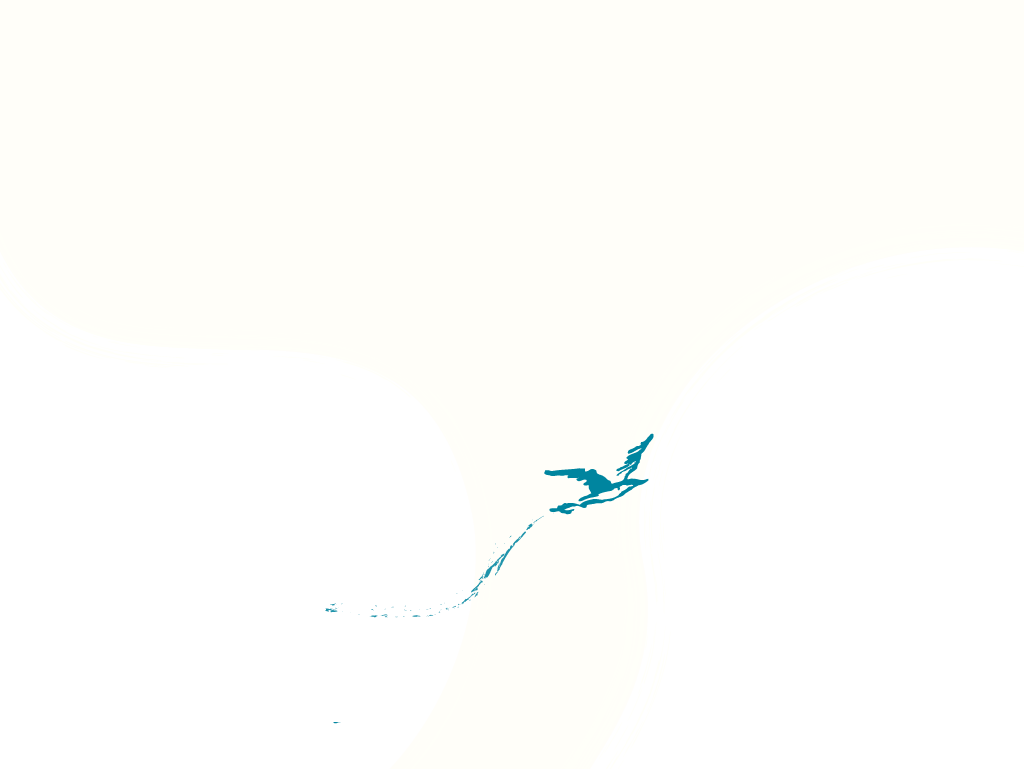 Bid tot de HEER voor de stad waarheen ik jullie weggevoerd heb en zet je in voor haar bloei, want de bloei van de stad is ook jullie bloei.”
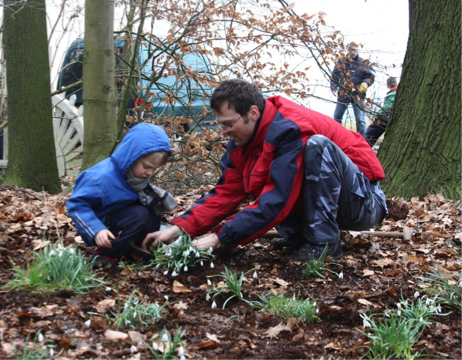 Fotografie en vormgeving
Foto’s: A Rocha, Alex Sytsma, Henrica de Vries, Marc Dijksterhuis en Embert Messelink
Vormgeving: Esmée Biegstraaten
Samenstelling en eindredactie: Martine Krabbendam
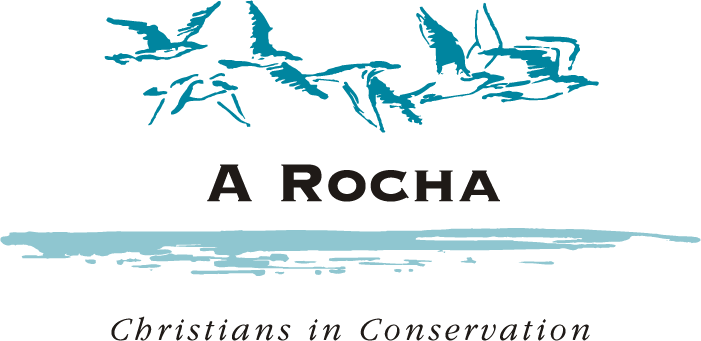